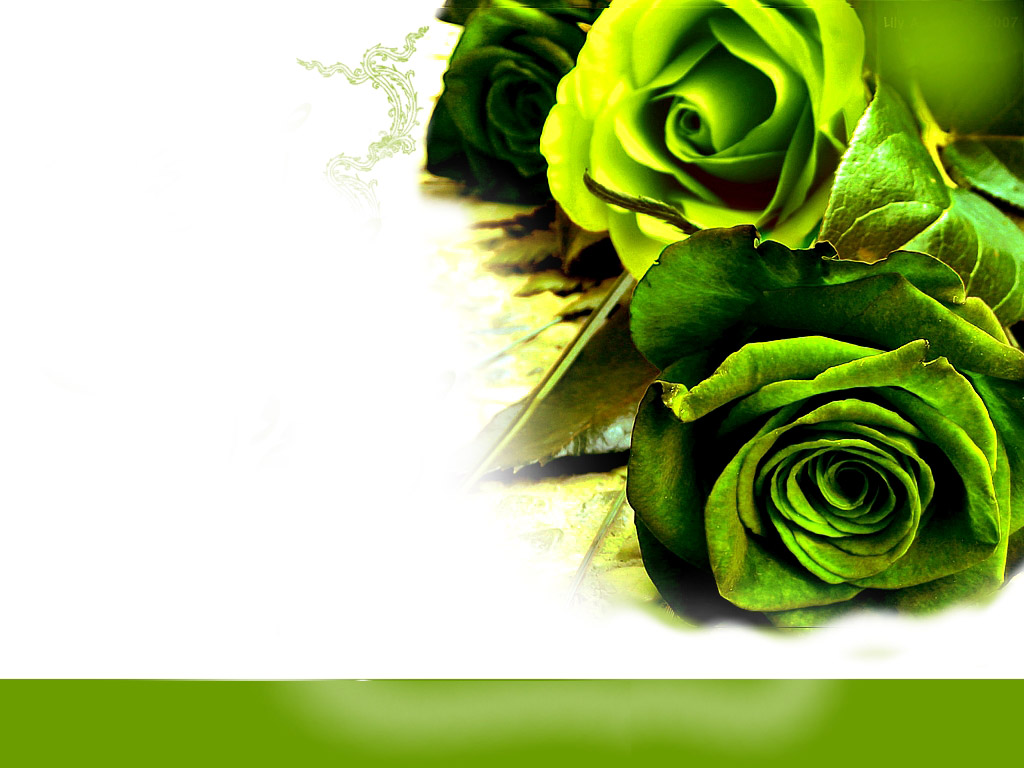 1
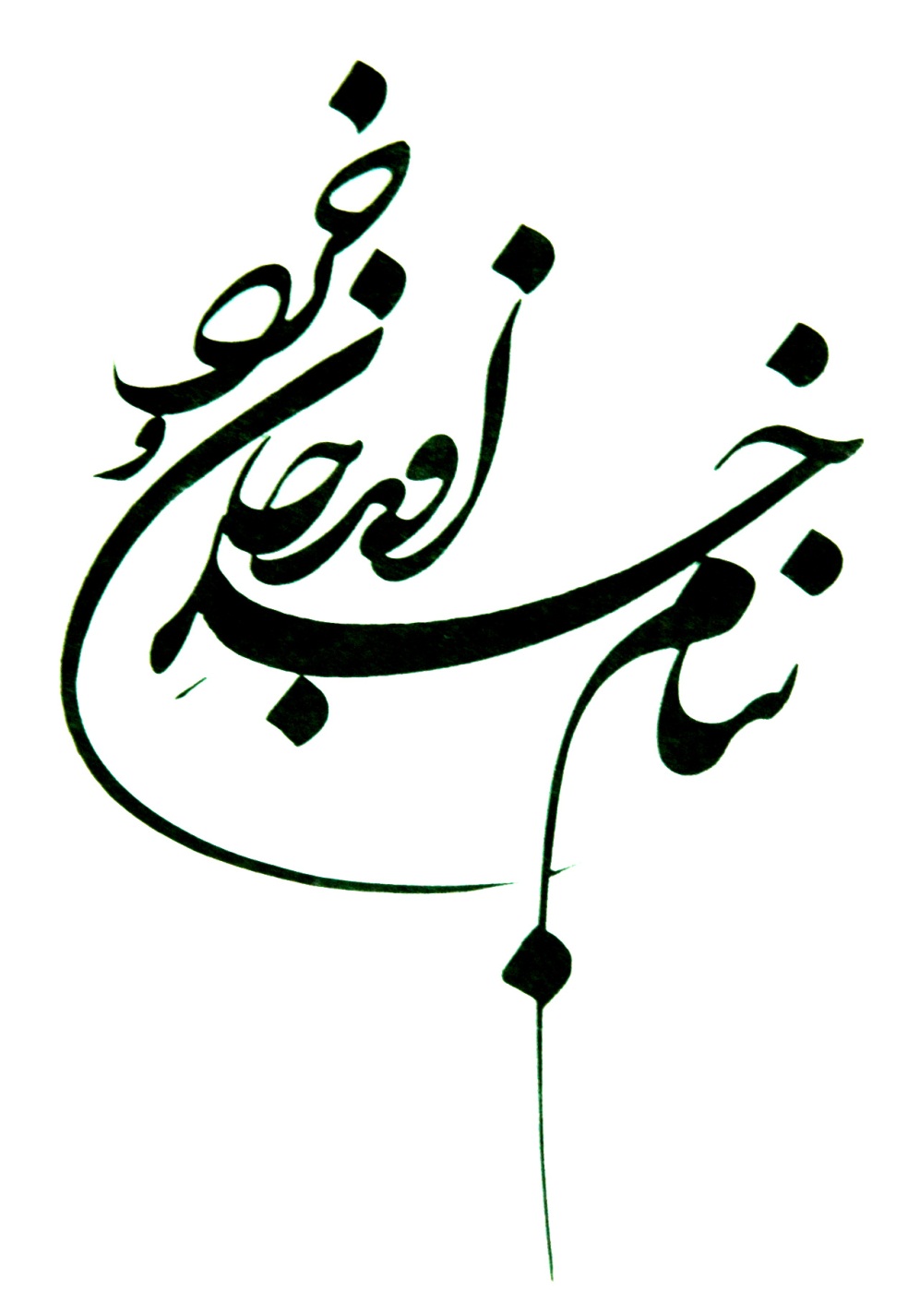 دربرنامه راهبردی (1404-1394) دانشگاه محقق اردبیلی اهداف بهبود نظام ارزیابی عملکرد بطور دقیق موارد زیر مورد اشاره قرار گرفته است:
افزایش بهره وری
تحول اداری 
 ارتقای سرعت 
 شفافیت فرایندهای دانشگاه
و ....
مدیریت نظارت، ارزیابی و تضمین کیفیت دانشگاه محقق اردبیلی
2
3
HRPM

Human Resources Performance Measurement
مفاهیم، روش ها و اهمیت ارزشیابی عملکرد کارکنان(Human Resources Performance Measurement )
تهیه شده توسط دفتر مدیریت نظارت، ارزیابی و تضمین کیفیت 
دانشگاه محقق اردبیلی -زمستان 1396
مدیریت نظارت، ارزیابی و تضمین کیفیت دانشگاه محقق اردبیلی
4
انسان به گفتارش سنجيده و به رفتارش ارزيابي مي شود.

امام علي (ع)
مدیریت نظارت، ارزیابی و تضمین کیفیت دانشگاه محقق اردبیلی
5
عملکرد چيست؟
عملکرد، نتیجه يک عمل است (ارزش قابل اندازه‌گيری ایجاد می‌شود).عملكرد، مقايسه نتايج با چند الگو يا مرجع انتخاب شده يا تحمیل شده داخلی يا خارجی است.عملكرد، نتايج مقايسه با انتظارات است.عملكرد، نیل به دستاورد ها توسط فرد، تيم، سازمان یا فرآیند است.

اندازه گيري عملكرد
اندازه گيري عملكرد ، فرآیند كمي سازي اثر بخشي و كارايي فعالیت هاي گذشته مي باشد.
مدیریت نظارت، ارزیابی و تضمین کیفیت دانشگاه محقق اردبیلی
6
ارزشیابی عملکرد
فرایند مطلع کردن افراد از چگونگی انجام کارشان را ارزشیابی عملکرد می نامند
ارزيابی عملکرد کارکنان عبارتست از اندازه گيری عملکرد کارکنان از طريق مقايسه وضع موجود با وضع مطلوب يا ايده آل براساس شاخص های از پيش تعيين شده که خود واجد ويژگي های معين باشد. 
فرایند رسمی آگاه کردن کارکنان از تشخیص نتایج مثبت و منفی عملکردشان را ارزشیابی عملکرد کارکنان می نامند.
مدیریت نظارت، ارزیابی و تضمین کیفیت دانشگاه محقق اردبیلی
7
تاریخچه ارزشیابی
جهان
           صنعت نساجی اسکاتلند 1800 میلادی توسط  رابرت اون 
بعد از جنگ جهانی دوم              شرکت خودرو سازی فورد
 رابرت مک نامارا ( از مدیران فورد )               وزارت دفاع آمریکا        در طول جنگ ویتنام 
ارزیابی کارکنان           ادوارد دمینگ         دهه 1950         شهرداری
 ایران
اواخر قرن هفتم هجری        خواجه رشید الدین فضل ا......(وزارت مغول).   بصورت کلاسیک        
 به لحاظ تشکیلاتی           1349        سازمان های دولتی و به ویژه ارتش        در قالب تشکیل مرکز 
 ارزشیابی سازمانهای دولتی در نخست وزیری          سال 1352 به سازمان امور اداری و استخدامی کشور محول شد
مدیریت نظارت، ارزیابی و تضمین کیفیت دانشگاه محقق اردبیلی
8
دو پرسش اساسي در ارزيابي عملکرد
الف) آيا کارها را به‌درستي انجام مي‌دهيم؟( يعني فرايند و قواعد تبعيت مي‌شود؟)

ب) آيا کارهاي درست را انجام مي‌دهيم؟( برنامه چه تأثيري دارد؟)
مدیریت نظارت، ارزیابی و تضمین کیفیت دانشگاه محقق اردبیلی
9
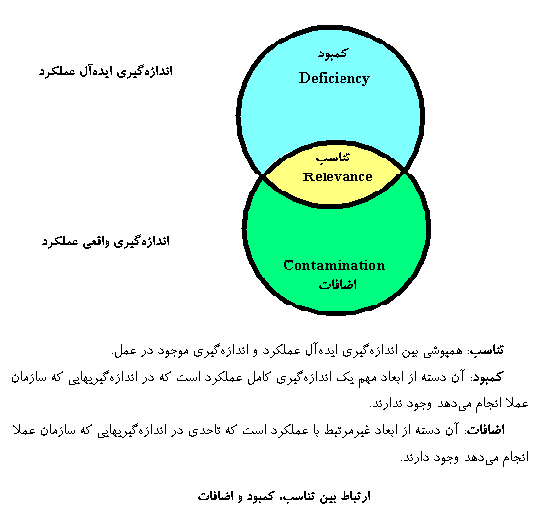 ارزيابي عملكرد در تسهيل اثربخشي سازماني يك وظيفه مهم مديريت منابع انساني تلقي مي‌شود. در سالهاي اخير به نقش ارزشيابي عملكرد توجه زيادي معطوف شده است. به عقيده صاحبنظران يك سيستم اثربخش ارزشيابي عملكرد مي‌‌تواند انبوهي از مزيت‌ها را براي سازمان‌ها و كاركنان و مخاطبان بیرونی آنها (دانشجویان، صنعت و ...)ارزاني دارد.
مدیریت نظارت، ارزیابی و تضمین کیفیت دانشگاه محقق اردبیلی
11
سؤالات اساسی در ارزشیابی
چه چیزی ارزشیابی شود؟
چگونه ارزشیابی شود؟
چه کسی / کسانی ارزشیابی می کند؟
برای چه منظوری ارزشیابی می شود؟
چه موقع ارزشیابی صورت می گیرد؟
مدیریت نظارت، ارزیابی و تضمین کیفیت دانشگاه محقق اردبیلی
12
ويژگيهاي موثر بر اثربخشي نظام ارزشيابي عملكرد كاركنان چيست؟
براي دستيابي به پاسخ اين سئوال كلي سئوالهاي ويژه زير مطرح شده است.
*مفهوم عملكرد و ارزشيابي آن از ديدگاه صاحبنظران چيست؟
*رويكردها و روشهاي ارزشيابي عملكرد كدامند؟
*خطاهاي بالقوه در ارزشيابي عملكرد كاركنان چيست؟
*ويژگيهاي سيستم هاي اثربخش ارزشيابي عملكرد چيست؟
مدیریت نظارت، ارزیابی و تضمین کیفیت دانشگاه محقق اردبیلی
13
فرایند اجرای ارزشیابی
تعيين انتظارات شغلي
 توسط مدير يا سرپرست
ارائه بازخورد
بررسي عملکرد و رفتار
در طول دوره ارزشيابي
سنجش عملکرد 
و رفتار
اهداف ارزشیابی عملکرد کارکنان
1- اولین و مهمترین هدف، آگاه ساختن کارکنان از نحوه کار کردن، انجام دادن وظایف و مسئولیتها و رفتارهای آنان است
2- تشخیص نیازهای آموزشی کارکنان
3- ایجاد یک نظام منطقی تشویق و تنبیه
4- ایجاد شیوه صحیح نقل و انتقالات و ترفیعات
5- تهیه طرحهای پرداخت بر اساس بهره وری
6- طراحی صحیح مشاغل
7- رفع نارسایی های مربوط به شیوه های نیرویابی، جذب و گزینش
8- ایجاد عدالت استخدامی
9- تقویت نظام ارتباطی میان مدیران و کارکنان در سازمان
مدیریت نظارت، ارزیابی و تضمین کیفیت دانشگاه محقق اردبیلی
15
فواید ارزیابی عملکرد کارکنان
1- بررسي ميزان تحقق اهداف و استراتژي ها  
2- بررسي موثر بودن فرآيندها و راهكارهاي اجرائي
3- كنترل فعاليت ها 
4- انعكاس وضعيت سازمان به مديران جهت تصميم گيري
5- دقيق بودن استنباط هاي مورد نظر در سازمان بر اساس شواهد آماري
6- مقايسه دروني وضعيت سازمان با دوره هاي گذشته
7- بازده عملكرد مديران و دست اندركاران
8- تحليل محيط داخلي سازمان و شناخت قوت ها و ضعف هاي عملكرد
9- زمينه سازي طراحي نظام انگيزش عملكرد كاركنان
10- آگاهي يافتن مديران از اثر بخشي تصميمات اخذ شده قبلي
11-زمينه سازي براي تخصيص و كنترل بودجه
مدیریت نظارت، ارزیابی و تضمین کیفیت دانشگاه محقق اردبیلی
16
اهداف ارزشيابي عملكرد
اگر چه مفهوم مديريت عملكرد، مفهوم جديدي به حساب مي‌آيد، اما ارزشيابي عملكرد طي چند دهه گذشته از جمله بحث انگيزترين خدمات پرسنلي و فعاليت‌هاي مديريتي بوده است و مي‌توان گفت كه مديريت عملكرد با مطرح ساختن مجموعه‌اي از ديدگاه‌ها و برانگيختن احساسات گوناگون، يكي از پيچيده‌ترين فعاليت‌ها و فرآيندهاي مديريت منابع انساني است.در بسياري از سازمانها، ارزشيابي عملكرد، بخش جدايي ناپذير برنامه‌هاي مديريت منابع انساني و ابزار بسيار كارآمد در توسعه حرفه‌اي محسوب مي‌شود و براي مقاصد متعددي مورد استفاده قرار مي‌گيرد.
مدیریت نظارت، ارزیابی و تضمین کیفیت دانشگاه محقق اردبیلی
17
مدیریت نظارت، ارزیابی و تضمین کیفیت دانشگاه محقق اردبیلی
18
مدیریت نظارت، ارزیابی و تضمین کیفیت دانشگاه محقق اردبیلی
19
مدیریت نظارت، ارزیابی و تضمین کیفیت دانشگاه محقق اردبیلی
20
معیارهای ارزشیابی
1- معیارهای کاری
شرایطی که برای موفقیت آمیز بودن کار لازم است

2- معیارهای اخلاقی 
صفات و خصوصیات خوب انسانی

3- معیارهای ارزشی
ریشه در جهان بینی انسان دارند
مدیریت نظارت، ارزیابی و تضمین کیفیت دانشگاه محقق اردبیلی
21
انحرافات در ارزشیابی عملکرد کارکنان
یکی از بزرگترین عوامل انحرافات در ارزشیابی، ارزشیابی های ذهنی است، بطور کلی خطاهاي شناسايي شده بالقوه در سيستم‌هاي ارزشيابي عملكرد شامل : 
1- استانداردهاي ارزيابي
2 - تازگي رويدادها
3- قضاوتهای شخصی ( خطای هاله ای)
4- تمایل به ارزشیابی متوسط ( خطای گرایش به مرکز)
5- سختگیری های بی مورد
6- گرایش به تبعیض
7- معیارهای فرهنگی ارزیاب
8- تاثیر رفتارهای آخر سال
مدیریت نظارت، ارزیابی و تضمین کیفیت دانشگاه محقق اردبیلی
22
- استانداردهاي ارزيابي:
اين مشكل هنگامي رخ مي‌دهد كه تفاوتهاي ادراكي در معني و مفهوم كلمات بكار گرفته شده در ارزشيابي كاركنان وجود داشته باشد. بنابراين، خوب، دقيق، ارضاء كننده و عالي ممكن است براي ارزيابان متعدد معاني متفاوتي داشته باشد.
- تازگي رويدادها:
يكي از مشكلات سيستم‌هاي ارزيابي چهارچوب زماني رفتار ارزيابي شده است. ارزيابان اغلب رفتارهاي گذشته را نسبت به رفتار در حال حاضر كارمند فراموش مي‌كنند. لذا افراد براساس نتايج رفتار چند هفته گذشته خود ارزيابي مي‌شوند نه ميانگين رفتار 6 ماهه خود.
مدیریت نظارت، ارزیابی و تضمین کیفیت دانشگاه محقق اردبیلی
23
خطای هاله ای
قضاوتهای شخصی به دلایل ذهنی انسانی را موافق یا مخالف شخصی دیگری می سازند.
      مانند زمانی که سرپرستی ، کارمند خود را به خاطر یک ویژگی مثبت یا منفی دوست داشته یا نداشت باشد.
      خطای هاله ای زمانی خطرناک است که شخص ناآگاهانه قضاوت شخصی خود را معیار ارزشیابی عملکرد قرار دهد
خطای گرایش به مرکز
برخی از سرپرستان تمایلی به سنجیدن عملکرد واقعی کارکنان ندارند بلکه سعی می کنند تا آنها را با در نظر گرفتن یک حد متوسط بسنجند.
سختگیری های بی مورد( خطاهای تساهلی)
برخی از سرپرستان نیز بیش از اندازه در نحوه ارزشیابی خود وسواس به خرج می دهند. این امر موجب دادن امتیازات پایین تر از حد واقعی به کارکنان می شود
معیارهای فرهنگی ارزیاب
       هر شخص دارای معیارهای فرهنگی خاصی است. زمانی که سرپرستان یا ارزیابها معیارهای فرهنگی خاص خود را الگوی ارزشیابی قرار می دهند دچار این خطا می شوند.
مدیریت نظارت، ارزیابی و تضمین کیفیت دانشگاه محقق اردبیلی
24
گرایش به تبعیضبرخی از ارزیاب ها آگاهانه یا نه آگاهانه بر اساس یکسری معیارهای بی اهمیت مانند نژاد، رنگ پوست، مذهب، جنسیت و ... تبعیضاتی را در ارزشیابی روا می دانند
تاثیر رفتارهای آخر سال کارکنان
      در ارزشیابی های ذهنی احتمال بروز این خطا بسیار بالاست چرا که معیار روشنی برای ارزشیابی وجود ندارد.
       در این حالت سرپرستان تحت تاثیر رفتارهای آخر سال کارکنان قرار می گیرند و توجه ای به روند فعالیتهای کارکنان در طی دوره ندارند
مدیریت نظارت، ارزیابی و تضمین کیفیت دانشگاه محقق اردبیلی
25
چه کسانی باید ارزشیابی کنند؟
1- ارزشیابی بوسیله سرپرستان مستقیم (روش سنتی):

این نوع ارزشیابی از قدیمی ترین روشهاست. از محاسن این روش این است که سرپرست مستقیم از چگونگی کار کردن و مسئولیتهای فرد به خوبی آگاهی دارد و شرایط محیط کار را می شناسد اما از سوی دیگر از معایب این روش می توان به اعمال نظرهای آگاهانه یا ناآگاهانه سرپرست  مستقیم اشاره کرد. چنین ارزشیابی های معمولا در دوره های یکساله صورت می گیرد. نام دیگر این ارزشیابی، ارزشیابی پدرانه است.
2- ارزشیابی بوسیله کارشناسان امور پرسنلی:
از این نوع ارزشیابی در سازمانهای ماتریسی که سرپرست مستقیم وجود ندارد استفاده می شود. در این حالت، کارکنان در طی سال در برنامه های مختلفی فعالیت می کنند که در پایان هر برنامه توسط مدیر برنامه ارزشیابی شده و نتیجه این ارزشیابی ها به اداره امور پرسنلی گزارش می شود. در پایان سال با بررسی مجموع این گزارشها، نقاط قوت و ضعف هر فرد بدست می آید.
3- ارزشیابی بوسیله همکاران:
ازجمله روشهای معتبر است زیرا معمولا همکاران همدیگر را بهتر می شناسند و به نقاط قوت و ضعف همدیگر آگاهی بیشتری دارند. در این حالت میانگین نظرات همکاران به عنوان نمره ارزشیابی عملکرد فرد در نظر گرفته می شود.
مدیریت نظارت، ارزیابی و تضمین کیفیت دانشگاه محقق اردبیلی
26
4- ارزشیابی بوسیله زیر دستان:این روش معمولا در ارزشیابی سرپرستان و مدیران انجام می گیرد. معمولا میانگین نظرات زیر دستان را در ارزشیابی دخالت می دهند.
5- ارزشیابی بوسیله سرپرستان کل:
سرپرستان کل به دو صورت در ارزشیابی دخالت دارند.یکی تایید و امضای نظر سرپرست مستقیم و دیگری دخالت مستقیم در ارزشیابی که آن را ارزشیابی پدر بزرگ می خوانند.
این روش معمولا در زمان ارتقای کارکنان صورت می گیرد. که مانع اعمال نظر سرپرستان مستقیم می شود و حالتی منصفانه تر را دارد.
6- ارزشیابی بوسیله مراکز مشاوره و راهنمایی کارکنان:
مزایای استفاده از این روش آن است که معمولا این مراکز موظفند علاوه بر استعدادهای بالفعل، استعدادهای بالقوه و ذاتی کارکنان را هم بشناسند و آنها را در ارزشیابی دخالت دهند.
در این مراکز شایستگی برای ترفیع نیز ارزیابی می شود.
مدیریت نظارت، ارزیابی و تضمین کیفیت دانشگاه محقق اردبیلی
27
روشهای ارزشیابی
روشهاي ارزشيابي مبتني بر مقايسه فرد با ديگران 

روش هاي ارزشيابي مبتني بر مقايسه فرد با معيارهاي از پيش تعيين شده 

روش هاي ارزشيابي مبتني بر استانداردهاي عملكرد فردي 

ساير روشها
مدیریت نظارت، ارزیابی و تضمین کیفیت دانشگاه محقق اردبیلی
28
رويكردها و روشهاي ارزشيابي عملكرد:
براي انجام ارزشيابي صحيح بايستي رويكردها و روشهاي ارزشيابي عملكرد را شناسايي كرده و كاربرد هر كدام را در موقعيت‌هاي معين بدانيم. بطور كلي پنج رويكرد در خصوص ارزشيابي عملكرد معرفي شده است.
مدیریت نظارت، ارزیابی و تضمین کیفیت دانشگاه محقق اردبیلی
29
مدیریت نظارت، ارزیابی و تضمین کیفیت دانشگاه محقق اردبیلی
30
الف) رويكرد مقايسه‌اي: رويكرد مقايسه‌اي به مديريت عملكرد ، نيازمند اينست كه ارزيابي كننده، عملكرد افراد را با ديگر کارمندان دانشگاه مقايسه كند.
حداقل سه تكنيك در اين رويكرد مورد استفاده قرار مي‌گيرد كه شامل: رتبه‌بندي، توزيع اجباري، و مقايسه زوجي مي‌شود.
روش رتبه بندی:
    در این روش کارکنان را به طور ذهنی و کلی بر اساس عوامل مورد نظر در ارزشیابی، بیشتر با توجه به
   عناوین شغلی می سنجند و با مقایسه تک تک افراد با یکدیگر، آنان را رتبه بندی می کنند.
                         
معایب :   
این روش ذهنی و کلی است و روش دقیقی برای ارزشیابی عملکرد نیست زیرا به عوامل ارزشیابی کارکنان جداگانه توجه نشده است
از معایب دیگر این روش غیر قابل استفاده بودن آن در سازمانهای بزرگ است چرا که تعداد مقایسه زیاد می شود.
مدیریت نظارت، ارزیابی و تضمین کیفیت دانشگاه محقق اردبیلی
31
روش درجه بندی :این روش را روش توزیع اجباری نیز می نامند.در این روش طبقاتی را برای ارزشیابی کارکنان در نظر می گیرند که کاملا تعریف شده و مشخص هستند. مانند طبقه عالی، خوب، متوسط و ضعیف
روش مقیاسهای گرافیکی:
       یکی از متداولترین روشهای ارزشیابی است. در این روش مقیاسهایی را برای سنجش عوامل مورد نظر تعیین می کنند تا بتوانند از آنها استفاده بکنند. این روش تقریبا مانند روش مقایسه فرد به فرد است با این تفاوت که در این روش به جای نظر خواهی کلی از ارزیابان، ارزشیابی با استفاده از تعاریف صورت می گیرد.
      انتخاب عوامل اصلی و فرعی ارزشیابی بستگی به فرهنگ سازمانی و ارزشهای پذیرفته شده در جامعه دارد
مدیریت نظارت، ارزیابی و تضمین کیفیت دانشگاه محقق اردبیلی
32
ب) رويكرد ويژگيهاي فردي: اين رويكرد به مديريت عملكرد ، بر گسترش ويژگيهاي معيني كه براي موفقيت سازمان مطلوب تلقي مي‌گردد، تأكيد مي‌كند. تكنيكهايي كه در اين رويكرد مورد استفاده قرار مي‌گيرند مجموعه‌اي از رفتارها و ويژگيها شامل: ابتكار، رهبري، خصلت رقابتي و ارزشيابي افراد را در بر مي‌گيرد.
مدیریت نظارت، ارزیابی و تضمین کیفیت دانشگاه محقق اردبیلی
33
ج) رويكرد رفتاري: اين رويكرد تلاش مي‌كند رفتارهايي كه يك كارمند دانشگاه بايستي انجام دهد تا در كارش مؤثر باشد را تعريف كند. تكنيك‌هاي متنوعي در اين رويكرد تعريف شده است كه مستلزم اينست كه يك مدير ارزيابي ‌كند كدام كارمند اين رفتارها را از خود بروز مي‌دهد. اين تكنيك‌ها شامل 5 تكنيك: وقايع حساس، مقياس‌هاي درجه‌بندي رفتاري، مقياس‌هاي مشاهده رفتاري، اصلاح رفتار سازماني و مراكز سنجش مي‌باشد.
مدیریت نظارت، ارزیابی و تضمین کیفیت دانشگاه محقق اردبیلی
34
د) رويكرد نتايج: اين رويكرد بر مديريت اهداف، نتايج قابل اندازه‌گيري يك شغل و گروه هاي كاري تمركز دارد. اين رويكرد فرض را بر اين مي‌گذارد كه مي‌توان فرديت خود را از فرآيند اندازه‌گيري جدا كرد كه در اين صورت نتايج بدست آمده نزديك‌ترين شاخص‌هاي ويژگيهاي فردي به اثربخشي سازماني است. دو سيستم مديريت عملكردي كه در اين رويكرد جاي مي‌گيرد شامل: مديريت بر مبناي اهداف و سيستم ارزيابي و اندازه‌گيري بهره‌وري مي‌باشد.
مدیریت نظارت، ارزیابی و تضمین کیفیت دانشگاه محقق اردبیلی
35
هـ) رويكرد كيفيت: چهار رويكردی که در پیش گفته شد رويكردها سنتي به اندازه‌گيري و ارزيابي عملكرد كاركنان تلقي مي‌شوند. دو ويژگي اصلي رويكرد كيفيت؛ مشتري‌گرايي(که در دانشگاه می توان دانشجویان، اعضای هیئت علمی دانشگاه و مراجعین بیرونی را به عنوان مخاطبان اصلی کارمندان دانشگاه در نظر گرفت) و رويكرد پيشگيري از خطا هستند. ارتقاء رضايت مخاطبان داخلي و خارجي از اهداف اوليه و اساسي رويكرد كيفيت است.
مدیریت نظارت، ارزیابی و تضمین کیفیت دانشگاه محقق اردبیلی
36
فرم ارزشیابی عملکرد کارکنان در دانشگاه محقق اردبیلی
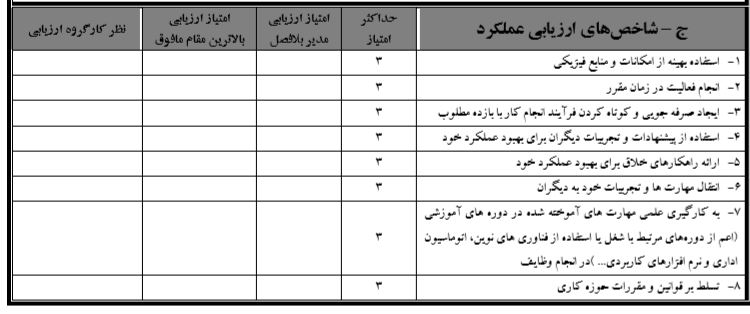 مدیریت نظارت، ارزیابی و تضمین کیفیت دانشگاه محقق اردبیلی
37
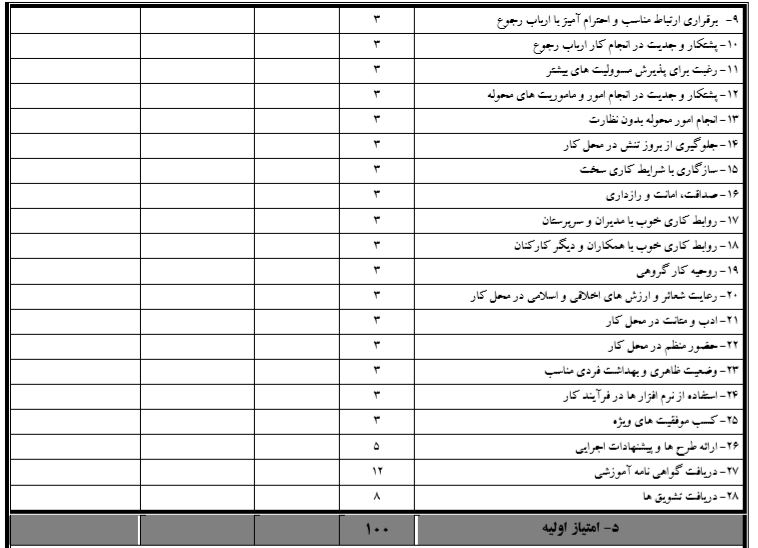 مدیریت نظارت، ارزیابی و تضمین کیفیت دانشگاه محقق اردبیلی
38
این فرم توسط مدیر و مقام مسئول مافوق کارمندان تکمیل می شود.  
که تعدادی از مخاطبن اصلی کارکنان(غیر هیئت علمی) در نظر گرفته نشده است. از جمله از این مخاطبان می توان دانشجویان، اعضای هیئت علمی و مراجعین بیرونی را نام برد. پیشنهاد می شود سازکار مناسبی طراحی گردد تا بتوان نظرات تمام مخاطبان را درنظر گرفت.
مدیریت نظارت، ارزیابی و تضمین کیفیت دانشگاه محقق اردبیلی
39
روشهاي ارزشيابي عملكرد:
روشهاي مختلفي براي ارزشيابي عملكردكاركنان وجود دارد كه در قالب هر يك از رويكردهاي ذكر شده مي‌توان آنها را دسته‌بندي نمود.اما اينكه كدام روش، مناسبترين يا بهترين روش ارزيابي است به هدف سازمان از ارزيابي كاركنان بستگي دارد و معمولاً نيز تركيبي از روشهاي مختلف براي ارزيابي كاركنان به كار گرفته مي‌شود.
مدیریت نظارت، ارزیابی و تضمین کیفیت دانشگاه محقق اردبیلی
40
مدیریت نظارت، ارزیابی و تضمین کیفیت دانشگاه محقق اردبیلی
41
الف) روشهاي مبتني بر ويژگيهاي فردي
روش مقياس رتبه‌بندي ترسيمي
روش مقياس استانداردهاي مختلط
روش انتخاب اجباري
روش توصيفي
مدیریت نظارت، ارزیابی و تضمین کیفیت دانشگاه محقق اردبیلی
42
ب) روشهاي مبتني بر رفتار يا روشهاي رفتاري
- روش ثبت وقايع حساس
- روش چك ليست
- روش مقياس رتبه‌اي رفتاري
- مقياس مشاهده رفتار
مدیریت نظارت، ارزیابی و تضمین کیفیت دانشگاه محقق اردبیلی
43
ج) روشهاي مبتني بر نتايج
- روش مديريت بر مبناي اهداف
- روش كارت امتيازي متوازن
مدیریت نظارت، ارزیابی و تضمین کیفیت دانشگاه محقق اردبیلی
44
مزايا و معايب روشهاي فوق‌الذكر
1- روش مقياس رتبه‌بندي ترسيمي:
يك  رويكرد خصيصه‌اي به ارزيابي عملكرد است كه بوسيله آن هر كارمندي براساس يك مقياس ويژگيها، رتبه‌بندي مي‌شود. در اين روش، ارزشيابي كننده مي‌تواند ارزشيابي شونده را با توجه به هر يك از ابعاد مختلف عملكردش، با استفاده از پيوستاري كه نقاط مختلف آن تعريف شده، ارزشيابي نمايد. ارزشيابي كننده پس از تعيين تعدادي عوامل، ارزشيابي شوندگان را بر حسب هر يك از آنها، با درجاتي از قبيل برجسته، خوب، متوسط، ضعيف يا بد ویا بصورت نمره ای ارزشيابي مي‌كند. متداول ترین روش ارزشیابی که در دانشگاه محقق هم معمولا مورد استفاده است.
مدیریت نظارت، ارزیابی و تضمین کیفیت دانشگاه محقق اردبیلی
45
2- روش مقياس استانداردهاي مختلط:
يك رويكرد خصيصه‌اي ديگر شبيه ساير روشهاي مقياسي است. اما، بر مبناي مقايسه با يك استاندارد با استفاده ازعباراتي نظير: بهتر از، برابر با، بدتر از مي‌باشد. تفاوت عمده آن با روش رتبه‌بندي ترسيمي (در ارزيابي رفتار يا ويژگيهاي شخصيتي) آنست كه رفتار يا ويژگيهاي شخصيتي در اين مقياس بطور تصادفي ارزيابي و مرتب مي‌شود و طبقه‌بندي‌هاي عملكردي كه براساس اين مقياس بايد سنجيده شوند، شناسايي نمي‌گردد.
مدیریت نظارت، ارزیابی و تضمین کیفیت دانشگاه محقق اردبیلی
46
3- روش انتخاب اجباري:
رويكرد خصيصه‌اي ديگري به ارزيابي عملكرد است كه نيازمند اينست كه ارزيابي كننده از بين عبارات طراحي شده به منظور تشخيص بين عملكرد موفق و ناموفق انتخاب كند. به  عبارات ديگر طبقاتي را براي ارزشيابي كاركنان در نظر گرفته و كاركنان را درون آن جاي مي‌دهند. طبقات بطور مثال مي‌تواند شامل: 1- سخت كار مي‌كند 2- دقيق كار مي‌كند 3- ابتكار نشان مي‌دهد 4- به مشتريان پاسخگو است 5- با كيفيت ضعيف توليد مي‌كند 6- فاقد عادات كاري خوب است ، باشد.
مدیریت نظارت، ارزیابی و تضمین کیفیت دانشگاه محقق اردبیلی
47
4- روش توصيفي:
اين روش نيازمند آنست كه ارزيابي كننده جملاتي را براي توصيف رفتار ارزيابي شونده بيان كند. در اين روش بر عكس مقياس‌هاي  رتبه‌اي ،كه براي ارزيابي، ساختاري را فراهم مي‌آورد، از ساختار خاصي پيروي نمي‌كند و نيازمند آنست كه ارزيابي كننده آموزشهايي را در خصوص توصيف نقاط قوت و ضعف ارزيابي شوند و بيان پيشنهاداتي براي بهسازي آن ارائه نمايد.
مدیریت نظارت، ارزیابی و تضمین کیفیت دانشگاه محقق اردبیلی
48
5- روش ثبت وقايع حساس:
اين روش جزء روشهاي مطرح در رويكرد رفتاري مي‌باشد. واقعه حساس به يك واقعه غيرمعمول كه مشخص كننده عملكرد بالايا ضعيف كارمند در برخي از قسمت‌هاي شغل است، مي‌باشد. در اين روش، وظيفه اصلي ارزشيابي كننده، عبارتست از مشاهده، ثبت و ضبط عملكرد و رفتارهاي غيرمعمول مثبت و منفي كه در فرد موردنظرملاحظه شده است. با توجه به اینکه فرم های ارزشیابی عملکرد کارکنان توسط مدیران و مقام مافوق کارکنان تکمیل می گردد لذا می توان گفت ثبت وقایع حساس می تواند درتکمیل این فرم ها موثرتر واقع شود.
مدیریت نظارت، ارزیابی و تضمین کیفیت دانشگاه محقق اردبیلی
49
6- روش چك ليست:
يكي از قديمي‌ترين روشهاي ارزيابي روش چك ليست است. در اين روش يك سلسله سئوالات يا جملاتي مطرح مي‌شود و ارزشياب بدون آنكه از ارزش واقعي اظهارنظرخود مطلع باشد بايد در مقابل سوال يا عبارت يا جمله‌اي كه بيش از همه مبين خصوصيات يا صفات موردنظر كارمند است، علامت بگذارد. تعبير و تفسير عبارات و جملات چك شده بر عهده متخصصات امور پرسنلي مي‌باشد.
مدیریت نظارت، ارزیابی و تضمین کیفیت دانشگاه محقق اردبیلی
50
7- روش مقياس رتبه‌اي رفتاري:
اين روش كاركنان را در يك مقياس پيوسته از رفتارهاي حساس توصيف شده از منفي تا مثبت يا از عملكرد بالا تا عملكرد پايين رتبه بندي مي‌كند. اين مقياس شامل هر يك از ابعاد مهم عملكردي در يك شغل مي‌باشد.
مدیریت نظارت، ارزیابی و تضمین کیفیت دانشگاه محقق اردبیلی
51
8- روش مقياس مشاهده رفتار:
اين روش تعداد رفتار موردنظر مشاهده شده را انداره‌گيري مي‌كند و شبيه روش مقياس رتبه‌بندي رفتاري است. بطوري كه در هر دوي آنها تأكيد بر وقايع حساس است.
مدیریت نظارت، ارزیابی و تضمین کیفیت دانشگاه محقق اردبیلی
52
9- روش مديريت بر مبناي هدف:
اين روش جزء روشهاي مبتني بر نتيجه است. و به عنوان يك فلسفه مديريتي كه عملكرد را بر مبناي دستيابي كارمندان به اهدافي كه به وسيله توافق دو جانبه كارمند و مدير تنظيم شده است، درجه‌بندي مي‌كند.
مدیریت نظارت، ارزیابی و تضمین کیفیت دانشگاه محقق اردبیلی
53
10- روش بازخورد 360 درجه يا ارزيابي گروهي:
 اين روش نوعي ارزشيابي گروهي است. در اين روش فهرستي از شايستگي هاي مورد نظر تهيه مي شود و از تمامي افراد مرتبط مستقيم و غير مستقيم اعم از: مديران، زيردستان، مشتريان، همكاران]  و خود فرد[ خواسته مي‌شود تا پرسشنامه‌هاي مربوطه در مورد كارمندي كه در خصوص آن اطلاعات دارند را تكميل نمايند. واحد مديريت منابع انساني نتايج ارزشيابي را به كارمند ارائه مي‌كند و كارمند مي‌تواند دريابد كه تا چه ميزان عقيده وي با عقايد سايرين در خصوص عملكردش تفاوت دارد. میتوان گفت نحوه ارزشیابی عملکرد کارکنان در دانشگاه محقق اردبیلی در حال حاضر نوعی از این نوع ارزشیابی می باشد با این تفاوت که تمام مخاطبان کارمند بویژه دانشجویان و اعضای هیئت علمی و مراجعین بیرونی در نظر گرفته نمی شوند.
مدیریت نظارت، ارزیابی و تضمین کیفیت دانشگاه محقق اردبیلی
54
11- روش استانداردهاي كار:
در اين روش استانداردها يا سطوح مورد انتظار برونداد افراد تنظيم مي‌شود و براساس آن هر يك از كاركنان با استانداردهاي از قبيل طراحي شده مقايسه مي‌شوند. اين مجموعه انتظارات و استانداردها عموماً از طريق مذاكره ميان ارزشيابي كننده و ارزشيابي شونده تعيين مي‌شود.
مدیریت نظارت، ارزیابی و تضمین کیفیت دانشگاه محقق اردبیلی
55
كدام روش ارزيابي عملكرد را انتخاب كنيم؟
انتخاب روش ارزيابي همانطور كه بيان شد، تا حد زيادي به هدف ارزيابي مبتني است . لازم به ذكر است اگرچه ساده‌ترين و كم خرج‌ترين روشها اغلب اطلاعاتي با كمترين دقت توليد مي‌كنند اما، به معني اين نيست كه روشهاي پيچيده و روشهايي كه وقت زيادي براي اجراي آنها نياز است هميشه سودمندترين اطلاعات را ارائه مي‌كنند. در اسلایدهای بعدی برخي از نقاط قوت و ضعف رويكردهاي: خصيصه‌اي، رفتاري و مبتني بر نتايج در ارزيابي عملكرد کارکنان ارائه شده است.
مدیریت نظارت، ارزیابی و تضمین کیفیت دانشگاه محقق اردبیلی
56
مدیریت نظارت، ارزیابی و تضمین کیفیت دانشگاه محقق اردبیلی
57
مدیریت نظارت، ارزیابی و تضمین کیفیت دانشگاه محقق اردبیلی
58
مدیریت نظارت، ارزیابی و تضمین کیفیت دانشگاه محقق اردبیلی
59
عوامل موثر بر اثربخشي سيستم‌هاي ارزشيابي عملكرد:
1-وجود "طرح نظام اثربخش ارزشيابي عملكردي" اي كه شامل: هدف به روشني تعريف شده(برنامه راهبردی(1404-1394)دانشگاه محقق اردبیلی)، ارزشمند و قابل فهم براي ارزشيابي عملكرد، و درونداد گسترده كاركنان و سرپرستان بر نحوه ارزشيابي باشد.
مدیریت نظارت، ارزیابی و تضمین کیفیت دانشگاه محقق اردبیلی
60
2-تعريف دقيق عمليات ارزشيابي اثربخش عملكرد مديريتي، مشتمل بر:
مدیریت نظارت، ارزیابی و تضمین کیفیت دانشگاه محقق اردبیلی
61
وجود حمايت اثربخش نظام ارزشيابي عملكردي، كه سرپرستان را براي اعمال كردن رفتارهاي ارزشيابي اثربخش، به منظور تضمين رضايت و رسيدگي به شكايات نظام ارزشيابي تشويق مي‌كند.
مدیریت نظارت، ارزیابی و تضمین کیفیت دانشگاه محقق اردبیلی
62
پذيرش كاركنان از نظام ارزشيابي عملكرد سازمان و تمايل آنان نسبت به انجام آن
تعهد سرپرستان و كاركنان براي اعمال مناسب نظام ارزشيابي عملكرد سازمان
توافق كاركنان و سرپرستان بر تعريف عملكرد مطلوب و نحوه تفسير اطلاعات ارزشيابي عملكرد
بررسي مداوم و نظام‌مند خود نظام ارزشيابي عملكرد
و...
مدیریت نظارت، ارزیابی و تضمین کیفیت دانشگاه محقق اردبیلی
63
ويژگيهاي نظام هاي اثربخش ارزشيابي عملكرد:
1-تلاش براي دقت بيشتر در تعريف و اندازه‌گيري ابعاد عملكرد تا جايي كه امكانپذير است.
1-1- تعريف عملكرد با تمركز بر پيامدهاي ارزيابي شده
1-2- پيش‌بيني‌هاي پيامد  بر حسب فراواني و تكرار رفتار مربوط.
1-3- تعريف ابعاد عملكرد بوسيله تركيب كارها با جنبه‌هاي مختلف ارزش (نظير: كيفيت، كميت، مناسبت و بجا بودن)
مدیریت نظارت، ارزیابی و تضمین کیفیت دانشگاه محقق اردبیلی
64
2- وجود اعتماد متقابل كافي بين سرپرستان و زيردستان.
3- اندازه‌گيري و هدايت عملكرد كاركنان بطور كلي و ملموس 
4- وجود نوعي تناسب بين فرهنگ سازمان و خط مشي‌هاي ارزشيابي آن 
5- سرپرستان نسبت به تشريح نظام ارزشيابي به كاركنان علاقه‌مندند و نحوه اجراي آن را با آنان در ميان مي‌گذارند.
6- ارزشيابي عملكرد رشد حرفه‌اي را تشويق و انتقال فرهنگ آنرا تسهيل مي‌كند.
7- كاركنان فرصت لازم براي اظهارنظر درباره مسايل و بحث در اهداف و برنامه‌ها را دارند.
مدیریت نظارت، ارزیابی و تضمین کیفیت دانشگاه محقق اردبیلی
65
8- كاركنان بازخورد كافي و مداومي را از منابع مختلف دريافت مي‌كنند تا آگاهي لازم از موقعيت خود در ارتباط با عملكرد مورد انتظار را حاصل كنند.
9- خود ارزشيابي بخشي از فرآيند بازخورد رسمي است.
10- افزايش پرداخت‌ها هم بر مبناي عملكرد فردي و هم براساس عملكرد گروهي انجام مي‌گيرد.
مدیریت نظارت، ارزیابی و تضمین کیفیت دانشگاه محقق اردبیلی
66
برای حصول نتیجه مطلوب در طرح ارزیابی لازم است نکات زیر رعایت شود:
طرح مورد حمایت جدی مدیران و مجریان باشد.
هدفهای طرح برای همه روشن باشد.
نحوه اجرای طرح مشخص باشد.
تصمیمات نهایی با نظر مشورتی مدیران گرفته شود.
کلیه اطلاعات درباره سوابق کار جمع آوری و مطالعه شود.
طرح به صورت سیستماتیک و در فواصل معین از زمان اجرا گردد.
نتیجه اجرای طرح ارزیابی شود.
مدیریت نظارت، ارزیابی و تضمین کیفیت دانشگاه محقق اردبیلی
67
چالش هاي پيش رو در نظام هاي ارزيابي عملكرد
تعداد زياد شاخص ها
شاخص هاي نامرتبط با اهداف سازماني
وجود شاخص هاي مبهم
عدم همسوئي سيستم هاي پاداش و شاخص هاي عملكرد
مدیریت نظارت، ارزیابی و تضمین کیفیت دانشگاه محقق اردبیلی
68
ده توصیه برای ارزشیابی عملکرد کارکنان
عملکرد را ارزشیابی کنید نه خصیصه های شخصیتی را.
ارزشیابی را بر تجزیه و تحلیل کامل شغل بنا کنید.
از وقایع حساس استفاده کنید، نه عملیات جزئی.
روشهای مورد استفادۀ ارزیابی کنند گان را آموزش داده و از خطاهای ارزیابی آنها را آگاه کنید.
مدیران و سرپرستان ارزیابی کننده را از موضوعات قانونی آگاه سازید.
ارزشیابی ها را مکتوب کنید و مطمئن شوید که کارکنان از نتایج درجه بندی ها مطلع شده اند.
    ارزشیابی های گذشته را به عنوان معیاری برای ارزشیابی های فعلی به کار نبرید.
   اطمینان دهید که فرم ارزشیابی برای هر منظوری  که استفاده شده است؛ معتبر است.
  به طور ادواری ارزشیابی را بررسی کنید و در صورت نیاز تعدیل هایی انجام دهید.
   به طور روزانه ارزشیابی کنید؛ ارزشیابی های رسمی جایگزین بازخورد های جاری دائمی نمی شوند.
مدیریت نظارت، ارزیابی و تضمین کیفیت دانشگاه محقق اردبیلی
69
با تشکر از توجه شما